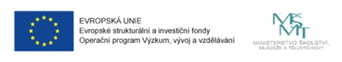 Místní akční plán vzdělávání„MAP“
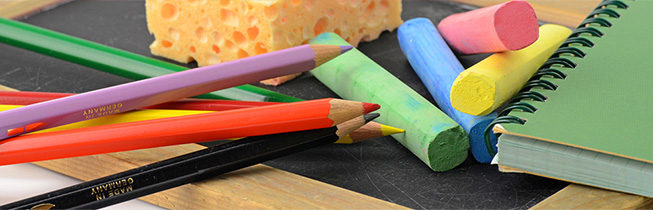 Jednání Řídícího výboru konaného dne 27. 6. 2016 
ve velké zasedací místnosti Městského úřadu Rožnov pod Radhoštěm, Masarykovo nám. 128.
Program jednání
1) Úvodní slovo – Ing. Jan Kučera 
2) Představení projektu – Mgr. Gabriela Fellingerová, Ing. Dušan Vrážel, Ing. Martina Novosádová 
3) Schválení Jednacího řádu řídícího výboru 
4) Schválení Statusu řídícího výboru 
5) Volba předsedy řídícího výboru 
6) Seznámení řídícího výboru se záměrem zpracování strategického rámce MAP 
7) Seznámení řídícího výboru se záměrem zpracování dohod o investičních prioritách 
8) Závěrečné slovo, ukončení
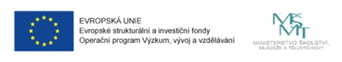 Projekt: „Místní akční plán rozvoje vzdělávání v ORP Rožnov pod Radhoštěm“
Registrační číslo: CZ.02.3.68/0.0/0.0/15_005/0000501

 Tento projekt je financován z prostředků ESF prostřednictvím Operačního programu Výzkum, vývoj a vzdělávání a státního rozpočtu ČR.
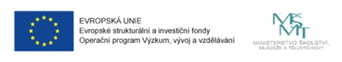 Žadatel projektu: 	Místní akční skupina Rožnovsko, z.s.Partner projektu: 	Sdružení Mikroregion RožnovskoRealizace: 		24 měsícůRozpočet projektu:	5,8 mil. KčKlíčové aktivity:	KA 01 Akční plánování			KA 02 Řízení MAP			KA 03 Realizace plánu MAP+			KA 04 Evaluace			KA 05 Řízení projektuNavazuje na úspěšnou realizaci projektu: Zvyšování kvality rozvoje vzdělávání na území ORP Rožnov pod Radhoštěm
KA 05 Řízení projektu – složení administrativního a odborného týmu
Finanční a administrativní manažer: Ing. Martina Novosádová
Koordinátoři za MAS:Ing. Anna Mikošková, Ing. Ondřej Neuman
Koordinátor MAP: Mgr. Iveta Pavlicová
Metodik: Mgr. Gabriela Fellingerová
Odborný garant: Ing. Dušan Vrážel
Členové pracovních skupin, experti, specialisté v oblasti školství
MAP+ koordinátor digitalizace, koordinátor optimalizace finančního řízení
Co je to „MAP“?
MAP je Místní akční plán vzdělávání, zaměřený prioritně na rozvoj kvalitního a inkluzivního vzdělávání dětí a žáků do 15-ti let. Zahrnuje oblasti včasné péče, předškolního a základního vzdělávání, zájmového a neformálního vzdělávání. Projekty MAP jsou realizovány na území obcí s rozšířenou působností.

Přínosy realizace MAP
Vybudování udržitelného systému komunikace mezi aktéry ve vzdělávání
Zkvalitnění vzdělávání v místních mateřských a základních školách
Řízený rozvoj dalších služeb na podporu vzdělávání dětí a mládeže
Principy „MAP“
Tvorba a realizace MAP musí respektovat základní principy komunitně řízeného plánování. Komunitní plánování je postup, který umožňuje:

aby se lidé mohli svobodně účastnit rozhodování o důležitých otázkách života společenství,
aby přijímaná usnesení zodpovědných orgánů odrážela vůli a potřeby obyvatel regionu,
aby plánované kroky a řešení co nejlépe využívaly dostupné zdroje, případně nacházely nové zdroje a přinášely co největší užitek a spokojenost.
Principy „MAP“
Princip spolupráce
Princip dohody
Princip otevřenosti
Princip SMART
Princip udržitelnosti
Složení partnerství v projektu „MAP“
Struktura a konkrétní složení partnerství je předmětem dohody relevantních aktérů v příslušném území. Organizace partnerství a spolupráce by měla odrážet členění podle těchto tří základních skupin:

zřizovatelé škol
školy a poskytovatelé vzdělávání
uživatelé vzdělávání
KA 02 Řízení MAP
Cílem této aktivity je zároveň s tvorbou MAP vytvořit funkční strukturu k jeho naplňování a řízení. Pro vytvoření tohoto systému pro řízení a naplňování opatření MAP bude vytvořen 
1) projektový realizační tým, 
2) řídící výbor MAP,
3) pracovní skupiny na konkrétní témata.
Řídící výbor MAP
složený z klíčových osobností působících v území ORP Rožnov pod Radhoštěm
nositelem a propagátorem MAP
partnerství, které bude tvořeno systémem pracovních skupin a bude vycházet z metodiky MAP a konkrétních potřeb území
vytvoření komunikačních mechanismů uvnitř MAP. 
propagační strategie MAP směrem k široké veřejnosti (bude obsahovat způsoby přenosu informování, způsoby a termíny přijímání podnětů a připomínek, způsoby a termíny pro vypořádání připomínek, techniky pro poskytování zpětné vazby).
Na svém prvním zasedání projedná a schválí Statut a Jednací řád.
JEDNACÍ ŘÁD Řídícího výboru MAP
Tento jednací řád upravuje postupy činnosti a jednání Řídícího výboru projektu Místní akční plán rozvoje vzdělávání v ORP Rožnov pod Radhoštěm (dále jen ŘV MAP) vytvořeného na základě Statusu ŘV MAP ze dne 27. 6. 2016. 
Svolavatelem a garantem činnosti Řídícího výboru MAP je Místní akční skupina Rožnovsko, z.s., zastoupená administrativním manažerem projektu.
Jednací řád Řídícího výboru MAP stanoví způsob účasti, jednání a hlasování řídícího výboru.
Jednací řád schvaluje ŘV MAP na svém prvním zasedání.
Působnost
Řídící výbor je hlavním pracovním orgánem MAP.
Řídící výbor je především platformou, na níž se odehrává spolupráce všech relevantních aktérů ve vzdělávání v daném území (na základě reprezentativního zastoupení).
Řídící výbor projednává podklady a návrhy k přípravě, realizaci a evaluaci MAP.
Řídící výbor zprostředkovává přenos informací v území.
Řídící výbor schvaluje Rámcovou strategii MAP a Akční plán samotný.
Složení řídícího výboru
Řídící výbor je tvořen zástupci klíčových aktérů, ovlivňujících oblast vzdělávání na území MAP.
V čele ŘV MAP stojí předseda, který je volen členy ŘV MAP.
Při sestavování a případné obměně členů výboru je potřeba vždy zajistit reprezentativnost z pohledu vzdělávání v daném území.
Řídící výbor má povinné a doporučené členy.
Svolání jednání Řídícího výboru MAP
Jednání ŘV MAP svolává jeho předseda nebo realizátor projektu, nejméně čtyřikrát za kalendářní rok a dále na základě podnětu některého z členů ŘV MAP.
S výjimkou naléhavých případů zasedání ŘV MAP svolává předseda nebo realizátor projektu nejméně 10 dní před termínem prostřednictvím prostředků dálkové komunikace, a to zasláním písemné pozvánky. V dostatečném předstihu, nejpozději však 5 pracovních dní před jednáním, bude zaslán program jednání včetně nezbytných podkladů, a to rovněž prostřednictvím prostředků dálkové komunikace.
Program jednání navrhuje předseda ŘV MAP ve spolupráci s členy realizačního týmu projektu.
Podklady pro jednání zpracovávají členové Pracovních skupin. Realizátor je následně zkompletuje, dle potřeby doplní a rozešle členům ŘV MAP dle bodu 2.
Jednání Řídícího výboru
Jednání řídí předseda, v jeho nepřítomnosti jím určený člen ŘV MAP. 
Kterýkoliv člen ŘV MAP může navrhnout k projednání bod, který není na programu, souhlasí-li s tím většina přítomných členů ŘV MAP. 
Jmenovaní členové ŘV MAP mohou v případě závažných důvodů místo své osoby na jednání vyslat určeného zástupce. Tento zástupce má na jednání ŘV MAP stejná práva a povinnosti jako člen ŘV MAP, včetně výkonu hlasovacích a spolurozhodovacích práv. Ve výjimečných případech, neumožňujících přítomnost člena ŘV MAP ani jeho zástupce, mohou členové ŘV MAP zaslat realizátorovi projektu písemné vyjádření k předloženým bodům programu, nejpozději 2 dny před zasedáním ŘV MAP.
Na jednání ŘV MAP mohou být přizváni hosté ad hoc podle řešené problematiky. Návrh na zařazení hostů do programu jednání ŘV MAP musí být předložen realizátorovi projektu nejpozději 2 dny před zasedáním ŘV MAP. 
Každý člen ŘV MAP má jeden hlas. Pokud je přítomen sudý počet hlasujících a dojde k rovnosti hlasů, rozhoduje hlas předsedy.
Na závěr každého jednání budou stanoveny úkoly a odpovědnosti členů ŘV MAP, členů Pracovních skupin a realizačního týmu na další období.
Realizátor projektu MAP plní roli sekretariátu ŘV MAP a zajišťuje organizaci jednání.
Hlasování Řídícího výboru MAP
K hlasování přistupuje ŘV MAP v případě, že není možné dojít ke vzájemnému konsensu. 
Hlasování probíhá veřejně. 
Řídící výbor MAP je usnášeníschopný, pokud je přítomna nadpoloviční většina všech členů (organizací).
Každá organizace má prostřednictvím svých zástupců v řídícím výboru jen jeden hlas.
Návrh je přijat nadpoloviční většinou hlasů přítomných členů (organizací) ŘV MAP.
V případě nepřítomnosti kontaktní osoby člena (organizace)  ŘV MAP přechází její hlasovací právo na jmenovaného zástupce, zúčastněného na zasedání ŘV MAP.
V případě rovnosti hlasování rozhoduje hlas předsedy ŘV MAP nebo dle svého uvážení předseda ŘV MAP opakuje hlasování o návrhu po diskusi k tématu.
V případech časové tísně nebo nemožnosti nadpoloviční většiny dostavit se na jednání je možné usnesení přijímat per rollam (elektronicky ke stanovému datu). Usnesení přijímané tímto způsobem je schváleno, pokud s ním vysloví souhlas nadpoloviční většina všech členů ŘV MAP. Lhůtu pro takové hlasování určí předseda nebo realizátor projektu.
Zápis
Z jednání ŘV MAP je pořizován realizátorem písemný zápis.
Zápis bude elektronicky rozeslán všem členům nejpozději do 10 dnů po skončení jednání ŘV MAP a bude zveřejněn na webových stránkách projektu www.masroznovsko.cz. 
Písemný zápis musí obsahovat datum jednání, soupis přítomných členů řídícího výboru a obsah jednání, včetně dohodnutých závěrů a v případě hlasování o jednotlivých bodech i poměrné výsledky hlasování. 
Z jednání je pořízena prezenční listina. 
Z jednání ŘV MAP může být se souhlasem všech členů pořizován i zvukový záznam.
Závěrečná ustanovení
Tento Jednací řád nabývá účinnosti schválením členy Řídícího výboru MAP rozvoje vzdělávání v ORP Rožnov pod Radhoštěm.
Změny a doplňky Jednacího řádu podléhají schválení členy Řídícího výboru MAP rozvoje vzdělávání v ORP Rožnov pod Radhoštěm. 
SCHVÁLENÍ dne 27.6.2016
STATUT Řídícího výboru MAP
Řídící výbor je platforma zřízená po dobu realizace projektu „Místní akční plán rozvoje vzdělávání v ORP Rožnov pod Radhoštěm“ CZ.02.3.68/0.0/0.0/15_005/0000501.
Role řídícího výboru je přímo spjatá s procesem plánování, tvorbou a schvalování Místního akčního plánu rozvoje vzdělávání v ORP Rožnov pod Radhoštěm (dále jen „MAP“).
Řídící orgán je hlavním pracovním orgánem partnerství MAP. Je tvořen zástupci klíčových aktérů ovlivňující oblast vzdělávání na území MAP.
Řídící výbor může vytvářet další organizační prvky (pracovní skupiny, apod.)
Řídící výbor si volí svého předsedu a definuje si vlastní postupy rozhodování.
Předmět činností
Řídící výbor na svém prvním zasedání projedná a schválí Statut a Jednací řád.
Řídící výbor definuje vizi území v oblasti rozvoje vzdělávání do roku 2023.
Řídící výbor navrhuje a schvaluje Strategický rámec MAP do roku 2023.
Řídící výbor projednává, aktualizuje a schvaluje vždy jedenkrát za šest měsíců kapitolu k souladu investičních potřeb se Strategickým rámcem MAP do roku 2023.
Řídící výbor projednává podklady a návrhy k přípravě, realizaci a evaluaci MAP.
Řídící výbor zprostředkovává přenos informací v území.
Vznik a ukončení členství
Členství vzniká na základě návrhu ze skupin klíčových aktérů v území a souhlasem člena, nebo delegováním a souhlasem člena.
V případě, že některý z členů Řídícího výboru není schopen plnit své povinnosti, může realizátora projektu požádat o zproštění členství.  Žádost je třeba zaslat realizátorovi projektu písemně.
V čele Řídícího výboru stojí jeho předseda volený aklamací z řad členů výboru na jeho prvním zasedáním. VOLBA
Práva a povinnosti členů
Seznámit se s tímto Statutem a Jednacím řádem a řídit se jím.
Aktivně se účastnit na jednání Řídícího výboru, popř. řádné omluvení se z jednání.
Odborně posuzovat a hodnotit všechny projednávané záležitosti v souladu s cíli a principy MAP.
Všichni členové jsou povinni zachovávat mlčenlivost o skutečnostech, které se dozvěděli v souvislosti s výkonem funkce člena Řídícího výboru.
Závěrečné ustanovení
Statut projednává a schvaluje Řídící výbor včetně jeho případných změn.
Jednání Řídícího výboru se řídí schváleným Jednacím řádem Řídícího výboru.
Statut i Jednací řád musí být schváleny dvoutřetinovou většinou přítomných členů Řídícího výboru.
Tento Statut nabývá účinností dnem jeho schválení – DNES, 27.6.2016.
KA Akční plánování
V rámci Aktivity budou provedeny v následující kroky a aktivity:
1) podaktivita Rozvoj partnerství
1.1. Ustanovení řídícího výboru
1.2. Pravidelná vzdělávací a informační setkávání ředitelů a zřizovatelů škol a dalších na vybraná témata

2) podaktivita Dohoda o problémových oblastech a klíčových problémech
2.1. Analýza dostupných dat a existujících strategií (vč. výstupů dotazníkového šetření, výstupy analýzy potřeb investic u škol, apod.)
2.2. Zpracování analytické části MAP
2.3. Workshop(y) k určení problémových oblastí a klíčových problémů k řešení
2.4. Informování partnerů o výstupech
KA Akční plánování
3) podaktivita Akční plánování
3.1. Zpracování návrhu Strategického rámce MAP
3.2. Jednání řídícího výboru ke stanovení vize 2023
3.3. Workshopy k identifikaci dlouhodobých priorit
3.4. Schválení priorit, kontrola souladu investičních potřeb s návrhem Strategického rámce
3.5. Projednání návrhu Strategického rámce MAP s partnery a schválení Řídícím výborem Aktualizace Strategického rámce MAP: aktualizace kapitoly souladu investičních potřeb se Strategickým rámcem MAP
4) podaktivita Budování znalostních kapacit
Zajišťování kurzů, workshopů a stáží zaměřených na vzdělávání a výměnu zkušeností v oblastech souvisejících s MAP jako např. inkluzivní vzdělávání, spolupráce s rodinou apod. Přesná náplň a forma budování znalostních kapacit bude určena na základě výstupů ostatních kroků této aktivity a bude přesně reflektovat konkrétní potřeby subjektů v území ORP.
KA Realizace plánu (MAP+)
1) Podaktivita- Zajištění podmínek pro digitální vzdělávání
Cílem této aktivity bude zpracovaná studii za každou základní školu v ORP, která bude obsahovat:
analýzu současného stavu počítačové sítě, připojení na wi-fy, výpočetní a multimediální techniky,
návrh na technické řešení umožňující bezproblémové využití přenosných zařízení ve výuce a jejich návaznost na současnou výpočetní techniku multimediální zařízení, které školy v současnosti používají při výuce
předpokládaný finanční rámec navrženého technického řešení.
KA Realizace plánu (MAP+)
2)	Podaktivita - Optimalizace systému stanovení provozního příspěvku ZŠ
Cílem této aktivity je zanalyzovat způsob stanovení provozního příspěvku ZŠ u jednotlivých zřizovatelů a navrhnout transparentní systém stanovení finanční příspěvek města/obce základním školám podle jednotných pravidel s přihlédnutím k objektivním požadavkům jednotlivých ZŠ vyplývajících z jejich specifických podmínek a stabilizovat jeho výši na delší časové období. 
Nastavením jednotných pravidel umožní ředitelům ZŠ dlouhodoběji plánovat opatření na zkvalitnění vybavení škol a celého zázemí pro vzdělávání, aniž by museli mít obavy ze zajištění základního provozu školy. 
Výstupem bude zpracovaný návrh stanovení provozního příspěvkům ZŠ v rámci ORP Rožnov p. R. Zpracování obou podaktivit je v souladu s opatřením1.2.5 a 5.1.2 uvedených v Návrhu lokální strategie základního vzdělávání na území ORP Rožnov p. R -akční plán.
KA Evaluace
Cílem této klíčové aktivity je průběžně vyhodnocovat úspěšnost postupů používaných k vytváření partnerství a funkčnost a kvalitu partnerství samotného. 
Výstupy vyhodnocování budou průběžně zapracovávány do projektu a používané postupy budou modifikovány a upravovány na základě výstupů evaluace. 
Evaluace v rámci projektu bude probíhat dle metodiky pro vnitřní evaluaci MAP, kterou vydá ŘO OPVVV.
Zpracování strategického rámce MAP
Základním finálním výstupem projektu je dokument s názvem Místní akční plán. Tento dokument má několik částí, které vznikají na základě partnerské spolupráce a komunikace.
Část analytická je tvořena zejména metaanalýzou stávajících dokumentů, závěry plánování specifických témat a zjišťováním a analýzou problémů vyplývající za široké účasti cílových skupin. 
Dalšími částmi je Strategický rámec MAP do roku 2023 a Akční plán MAP.
Strategický rámec MAP je tvořen:
na základě SWOT-3 analýzy pro každé z povinných opatření (témat) a analytické části MAP. 
s maximálním zapojením cílových skupin vzdělávání v regionu a za účasti všech klíčových zájmových skupin (rodiče, učitelé, lídři, ředitelé, vzdělávací subjekty, zřizovatelé, …), které jsou v území identifikovány.
Součástí strategického rámce MAP do roku 2023 je:
odsouhlasená dohoda o prioritách MAP, která je aktualizována tak, jak je dle schváleného plánu aktualizací v projektu aktualizován a monitorován Strategický rámec MAP. 
Dohoda o prioritách je tedy součástí Strategického rámce MAP
Provazba
Pro účely zajištění souladu podporovaných projektů ve výzvách IROP, OP PPR a OP VVV s prioritami území je dle potřeby vždy zpracován Strategický rámec MAP jako strategická část dokumentu MAP. 
Každý projektový záměr musí mít vazbu na některý z cílů MAP, tak bude prokazován soulad projektu s prioritami regionu uvedenými ve Strategickém rámci MAP. 
Strategický rámec MAP má dočasný charakter a je možné jej aktualizovat při dalším ujasnění priorit a jejich změn v procesu plánování. 
Strategický rámec MAP bude odevzdán na ŘV OP VVV a na sekretariát Regionální stálé konference. 
Výchozí Strategický rámec MAP bude odevzdán do 6 měsíců od počátku fyzické realizace projektu, nejpozději však do 30. 9. 2016.
Zpracování dohod o investičních prioritách
Organizace, kterých se investice týká, uzavírají dohody o investicích. Cílem dohod je potvrzení potřebnosti a využitelnosti investice v území. 
Sběr podnětů a vytváření dohod k investičním potřebám může probíhat průběžně. 
Řídící výbor projednává, aktualizuje a schvaluje vždy1x za 6 měsíců kapitolu k souladu investičních potřeb se Strategickým rámcem MAP, a to vždy po konzultaci s partnery (proběhne připomínkové řízení a vypořádání připomínek). 
Tím se aktualizuje Strategický rámec MAP a potvrzení potřebnosti a využitelnosti investic v území.
Zpracování dohod o investičních prioritách
Schválení zvláštní kapitoly popisující soulad Strategického rámce MAP a schválených návrhů investic řídícím výborem potvrzuje soulad návrhu investice s MAP.
Při podávání projektové žádosti do výzvy vyhlašované IROP přikládá žadatel jako kopii tuto zvláštní kapitolu MAP 
Požadavek na zařazení investice do MAP může vznést jakákoli škola nebo vzdělávací subjekt na území MAP, dle pravidel. 
Při požadavku na zařazení investice školy je základním předpokladem souhlas zřizovatele s daným investičním záměrem školy.
Děkujeme za pozornost
Děkujeme za pozornost 

Realizační tým projektu: 
„Místní akční plán rozvoje vzdělávání v ORP Rožnov pod Radhoštěm“

email: Mgr. Iveta Pavlicová <pavlicova@masroznovsko.cz>
telefon: +420 792 301 638 
internet: www.masroznovsko.cz.